SDCE avtud õppematerjal MOODUL 6:
Kodanikuosaluse projekti, eesmärgi ja koostöö turundamine
NB! Tegemist on toimetamata tõlkega.Kui midagi jääb arusaamatuks, palun vaadake ingliskeelset versiooni.
Moodul 6
Teema 1: Miks on usaldusväärsuse, usalduse ja suhete loomine võtmetähtsusega?
Kursuse viimases moodulis on tähelepanu keskpunktis DKO projekti, eesmärgi ja koostöö turundamine. Rõhutatakse usaldusväärsuse, usalduse, suhete loomises ja kogukonna olulisust ning käsitletakse turundamisega seotud aspekte, nagu missiooniturundus ja  lugude jutustamine ning tutvustatakse erinevaid rakendusi ja töövahendeid, mis toetavad oma projekti kohta info levitamist.
Teema 2: Üliõpilaste kui aktiivsete kodanike kogukonna arendamine ja kasvatamine
Teema 3: Missiooniturundus tähelepanu keskpunktis
Teema 4: Tehnoloogiad ja töövahendid, mis aitavad infot jagada ja levitada
Videod ja harjutused
This project has been funded with support from the European Commission. This publication reflects the views only of the author(s), and the Commission cannot be held responsible for any use, which may be made of the information contained therein.
Materjalides kasutatavad lühendid ja terminid
Enne kui alustame kodanikuosaluse teemaga, palun tutvuge, milliseid  lühendeid ja termineid on avatud õppematerjalides kasutatud: 

SDCE – see on projekti nime (Students as Digital Civic Engagers) lühend, mille raames need materjalid on loodud.
DKO – digitaalne kodanikuosalus.
DKO juhend – see on projekti raames koostatud juhendmaterjal, mis sisaldab teavet üliõpilaste ja digitaalse kodanikuosaluse kohta. On kättesaadav inglise, eesti, saksa ja portugali keeles.  
DKO töövahendite komplekt – projekti raames koostatud digitaalsete töövahendite komplekt, mis juhendab kasutama erinevaid digivahendeid, mida saab kasutada kodanikuosaluse tegevustes. On kättesaadav inglise, eesti, saksa ja portugali keeles.
MIKS ON USALDUSVÄÄRSUSE, USALDUSE JA SUHETE LOOMINE VÕTMETÄHTSUSEGA?
Õppija tase: Kesktase
USALDUSE JA USALDUSVÄÄRSUSE LOOMINE ON VÕTMETÄHTSUSEGA
Usaldus on teie DKO projekti turundamisel oluline tegur. Kui teie projektil puudub usaldusväärsus, võib see olla inimeste jaoks vähem atraktiivne.
Usaldus ja usaldusväärsus võivad olla nii sisemised kui ka välised tegurid. Kui teie projektil puudub sisemine usaldusväärsus, võib teil olla raske leida vabatahtlikke, kes oleksid valmis teie projekti kallal töötama.
Välise usalduse puudumine võib tähendada, et inimesed ei tunneta projektiga seotud olemist ja nende toetus ei ole kättesaadav. See võib tähendada, et projekt võib ebaõnnestuda.
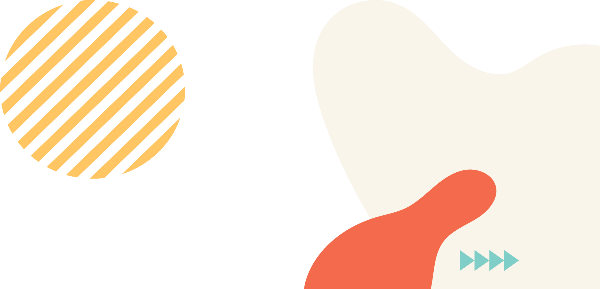 KUIDAS LUUA USALDUST DKO PROJEKTI VASTU?
Üks kiiremaid viise, kuidas oma DKO projekti raames usaldust luua, on tagada, et teil on projekti jaoks õiged juhid. Juht, kes suhtub projekti kirglikult ja keskendub tugevalt usaldusele kui projekti väärtusele, suurendab tõenäoliselt usaldust nii sisemisel kui ka välisel tasandil.
DKO projekti loomisel saate järgida kolme sammu, mis aitavad luua usalduskultuuri.
Loe edasi, et rohkem teada saada…
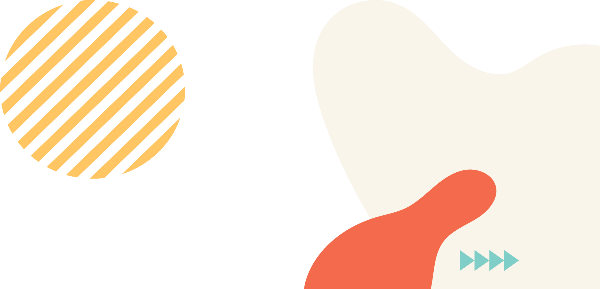 1. SAMM USALDUSE LOOMISEKS DKO MEESKONNAS:
Esimene samm on läheneda võimalikele probleemidele/konfliktidele pigem meeskonna kui konkurentidena.
Kas teie DKO meeskonnas on oluline meeles pidada, et kõik teevad koostööd, et avaldada positiivset mõju projektile. Kui meeskonnaliige teeb vea, võtke see meeskonnana vastu ja lahendage see koos. Tagades oma meeskonnas usalduskultuuri, loote aluse oma DKO projekti edule.
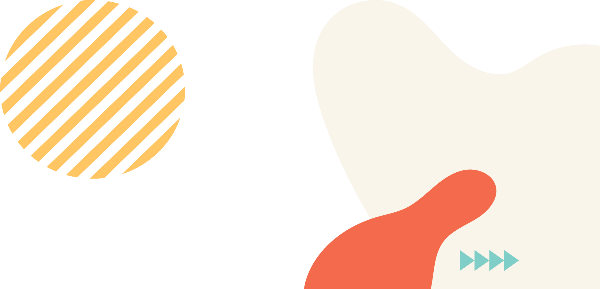 2. SAMM USALDUSE LOOMISEKS DKO MEESKONNAS
Teine samm on avatud suhtlemine, et tekitada usaldust.
Avatud ja selge suhtlus on võtmeelement, mis aitab luua DKO projektis ja meeskonnas tugevat usaldus. Kogu projektisisese ja -välise teabe läbipaistvus/selgus tagab, et meeskonnaliikmed ei tunne end kõrvalejäetuna ja valeinformatsioon ei levi kogu rühmas.
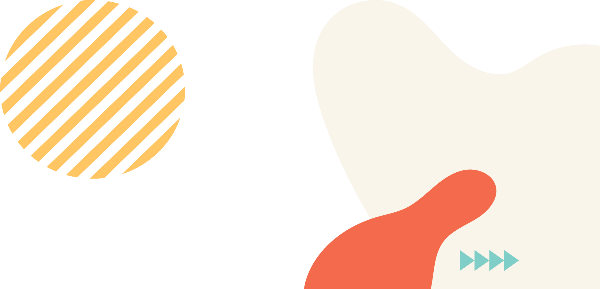 3. SAMM USALDUSE LOOMISEKS DKO MEESKONNAS
Kolmas samm on tugeva suhtlemise harjutamine.
Kuigi see samm võib tunduda ilmne, on üks suurimaid usalduse allikaid üksteise kuulamine ja hea suhtlemine. Harjutades selliseid oskusi nagu aktiivne kuulamine ja tagades, et iga meeskonnaliige on ära kuulatud, võib see aidata lahendada probleeme kohe nende ilmnemisel. Kõiki meeskonnaliikmeid aktiivselt kuulates, võib see kaasa aidata ka tugevama meeskonna loomisele, kus kõiki austatakse.
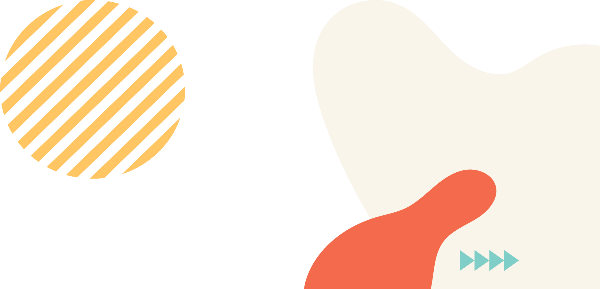 USALDUSE LOOMINE KAUGTÖÖ MEESKONNAS
Arvestades, et meie maailm on Covid-19 tõttu nii palju muutunud, on oluline ka kindlaks teha, kuidas saab usaldust luua veebikeskkonnas.
Siin on mõned näpunäited usalduse suurendamiseks kaugtöö korral.
Looge suhted 1:1 kohtumistega
Julgusta meeskonnakaaslasi positiivsusega
Sea lühiajalised eesmärgid
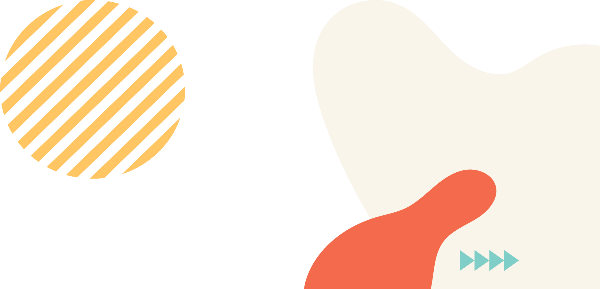 VAATA
TÖÖVAHENDID USALDUSE LOOMISEKS
Vaata videot

View: https://youtu.be/lJUrQKY_A5g?t=12
ALLIKAD JA LISAMATERJALID
Soovitame järgnevaid allikaid ja artikleid täiendavaks lugemiseks: 

Article explaining how to increase trust in the workplace.

More information on the three steps building trust

Reasons why employers should care about worker loyalty.

The secret ingredient that makes some teams better than others
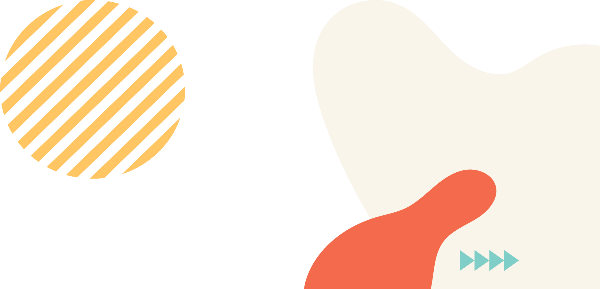 ÜLIÕPILASTE KUI AKTIIVSETE KODANIKE KOGUKONNA ARENDAMINE JA KASVATAMINE
02
Õppija tase: Algtase
ÜLIÕPILASTE KUI AKTIIVSETE KODANIKE KOGUKONNA ARENDAMINE JA KASVATAMINE
Järgmine samm oma DKO projekti kohta info kinnistamiseks on oma DKO projekti edendamine ja arendamine.
Tagades, et teie kogukond on teie projektist teadlik ja sellest rääkimine võib tagada teie projekti missiooni kinnistumise ja garanteerida projekti jätkumise.
Kuid kuidas saab luua ja edendada keskkonda, kus DKO projektist pidevalt räägitakse ja info levib suust suhu?
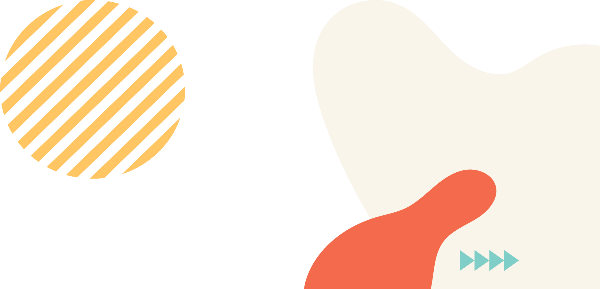 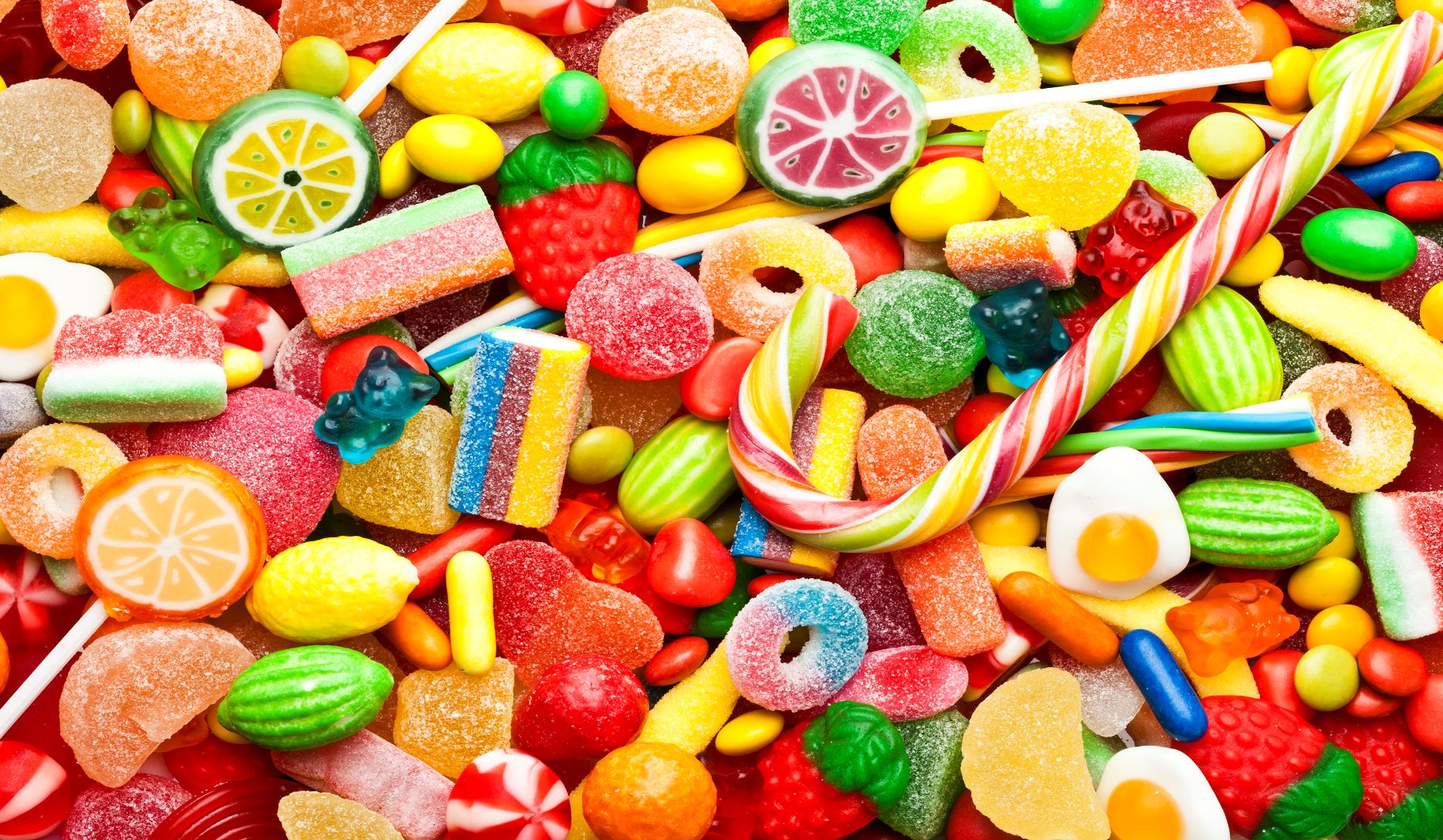 POSITIIVSE KESKKONNA LOOMINE
Nagu eelmises teemas nägime, saame usaldust tekitades aidata luua nii õppijatele kui ka kogukondadele positiivse keskkonna.
Positiivne õhkkond aitab luua ka positiivse keskkonna, kus info projektist levib loomulikul teel.
Positiivne keskkond võib aidata kasutusele võtta ka teisi teie projekti turundamise meetodeid.
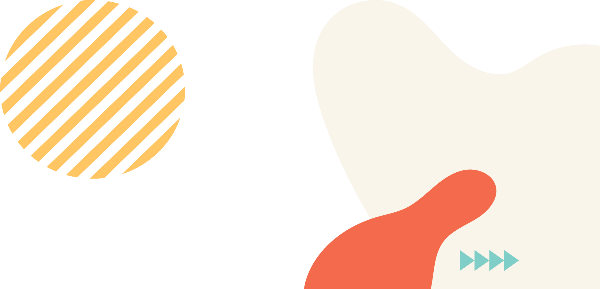 POSITIIVSE NARRATIIVI LOOMINE
Üks DKO projekti tüüp võib olla teenus või teadmiste jagamine. Üliõpilaste DKO juhendi GMIT-i juhtumikirjelduses toodi välja, et intervjueeritavad väitsid, et ilma üliõpilaste abita oleksid võinud mõned kogukonnarühmad lakata olemast. Asjaolu, et see DKO projekt aitas tagada teatud kogukonnaprojektide ja ettevõtete loomise ning kasvu, on fantastiline sõnum, mida tulevased DKO rühmad võiksid kasutada.
DKO projekti arendades mõelge sellele, mida teie projekt pakub. Igasuguse avalike suhete tegevuse või turundustegevuse ajal on oluline luua narratiiv, mis toetab teie DKO projekti positiivseid külgi.
Lugude jutustamine on üks viis, kuidas DKO projektis saaks seda teha.
Allikas
“Maailma võimsaim inimene on jutuvestja. Jutuvestja paneb paika terve tulevase põlvkonna visiooni, väärtused ja tegevuskava.” 
Steve Jobs
Allikas
KUIDAS KASUTADA JUTUVESTMIST NARRATIIVINA
Lugude jutustamine on võimas viis teatud narratiivide reklaamimiseks. Need võivad anda projektile eelise. Üks viis seda teha on edulugude loomine. Kui teil on lood oma projekti veebilehel või sotsiaalmeedias, saate mõjutada teisi, et neis tekiks soov teie DKO projektiga liituda või teie DKO projekti reklaamida/soovitada.
Miks see toimib? Inimestele meeldib kuulda lugusid, kuna see kutsub esile empaatiatunde ja empaatia aitab luua inimlikke suhteid. Rääkides lugusid inimestest, keda teie projekt on aidanud, ja rääkides projekti taga olevate inimeste lugusid, võib see aidata meelitada ligi uusi vabatahtlikke ja tagada teie DKO projekti edu, samal ajal võib postitus meelitada ligi ka uusi sidusrühmi.
Allikas
SOTSIAALMEEDIA KASUTAMINE
Paljud projektid levitavad oma projekti lugusid oma sotsiaalmeedia platvormidel.
Seda saab teha mitmel erineval viisil, näiteks luues nende sotsiaalmeedias reklaamvideosid ja koondades oma meeskonnaliikmete iseloomustusi.
Seda saab kombineerida sotsiaalmeedia teiste reklaamivõimalustega, nagu näiteks jälgijate projekti eesmärkidega kursis hoidmine, samuti otseülekande kasutamine ühe reklaamivormina jne.
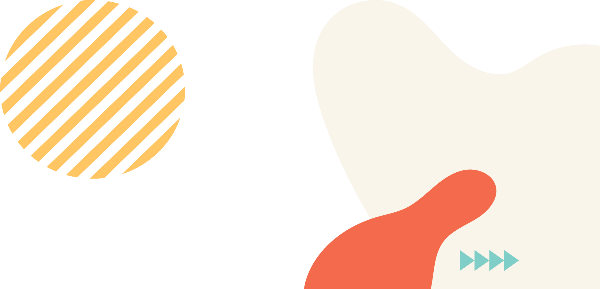 Allikas
VAATA
JUTUVESTMISE JÕUD
Find out more about the power of storytelling from the video below:
Vaata videot:
https://www.youtube.com/watch?v=Nj-hdQMa3uA
PRAKTILINE ÕPE JA VABATAHTLIK TEGEVUS
Hea meetod üliõpilaste kui aktiivsete kodanike kogukonna arendamiseks ja kasvatamiseks on praktilise õppe või vabatahtliku tegevuse rakendamine õppetöös.

Praktilise õppe ja vabatahtliku tegevuse vahel on mõned erinevused, eriti kui vaadata DKO projekti, kus osalejada on sellega seotud kõrgkooliõppe kohustuste tõttu.

Praktiline õpe on pedagoogika liik, mille puhul mõned uuringud pakuvad õppimise eeliseid vabatahtliku tegevuse ees. Näiteks vähendada esimese aasta üliõpilasteväljalangevust, suurendada üliõpilaste juhtimispädevust ja ka akadeemilist tulemuslikkust.

Kuid millised on praktilise õppe ja vabahtliku tegevuse/töö erinevused?
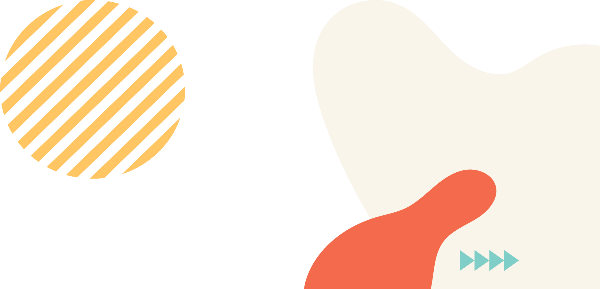 Allikas
PRAKTILISES ÕPPES PEAB SISALDUMA:
1. Vastastikune kasu. Praktiline õpe võib rahuldada nii konkreetse kogukonna vajadusi kui tuua kasu üliõpilaste akadeemilisele õppimisele ja kodanikuks olemisele.
2. Planeerimine ja refleksioon.Juhitud refleksioon aitab õppijatel oma kogemusi arvesse võtta, võimaldades neil õpitut tuvastada.
3. Seos kursuse sisuga. Kuna tegevused on alati otseselt seotud õpieesmärkidega, toetab see „kogemuslikku haridust” või õppimist kogemuste kaudu.
KOGUKONNA FOOKUSESSE SEADMINE
Praktiline õpe võimaldab õppijatel töötada otse kogukonna projektidega.

Kogukondlikud/ühiskondlikud teenused on sageli digitaalse kodanikuosaluse projekti fookuses.

Olles digitaalse kodanikuosaluse projekti aktiivne liige, võimaldab see õppijatel kogeda, kuidas ühiskondlikke probleeme vahetult käsitleda, arendades samal ajal endale vajalikke oskusi ja pädevusi.
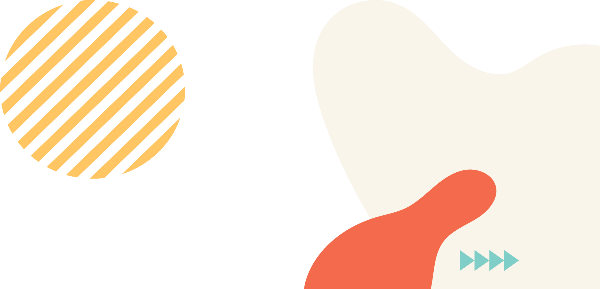 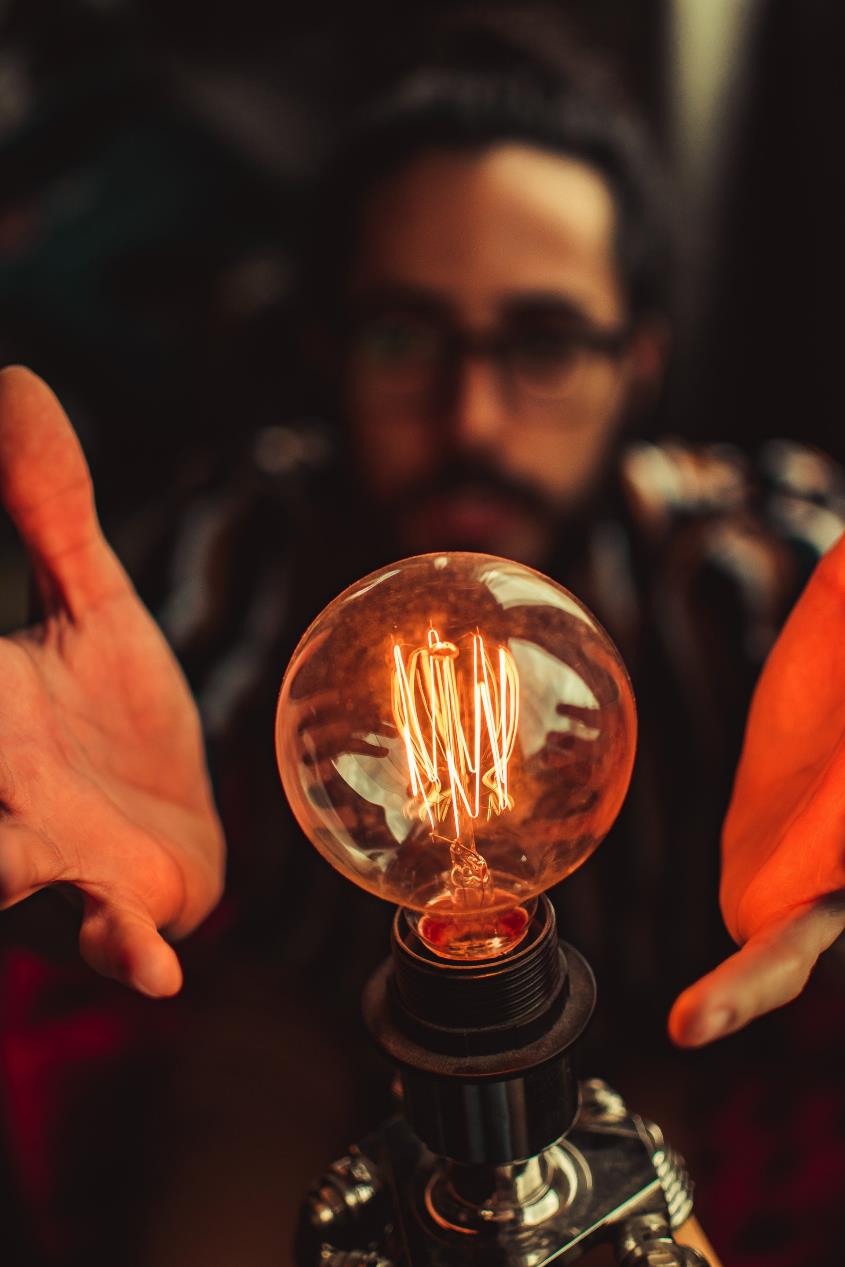 ALLIKAD JA LISAMATERJALID
Soovitame järgnevaid allikaid ja artikleid täiendavaks lugemiseks: 

Storytelling theory and research
Five Ways to Increase Civic Engagement by Jennifer Levin-Goldberg
4 Service-Learning Project Ideas to Promote Civic Engagement
Lesson plan: Civic engagement and how students can get involved
What now? Workshop series at Brown University that encourages students to become civically engaged
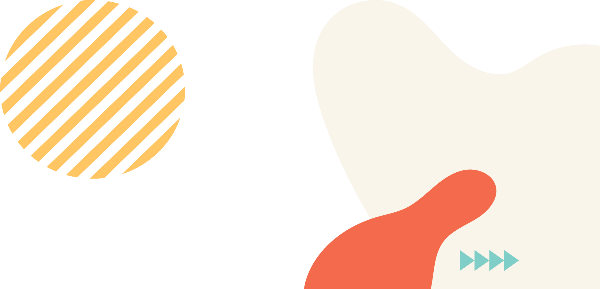 MISSIOONITURUNDUS TÄHELEPANU KESKPUNKTIS
03
Õppija tase: Kesktase
MIS ON MISSIOONITURUNDUS?
Missiooniturundus on see, kus organisatsiooni missiooni reklaamitakse turundusstrateegia põhiosana.
DKO projektis võib see järgida projekti eesmärkide, tulemuste ja sihtide tutvustamist avalikkusele, et aidata levitada oma projekti sõnumit ja tagada projekti edu.
Üldiselt saame seda teha, sõnastades oma missiooni ja visiooni.
MISSIOON VS VISIOON
Missioon keskendub teie DKO projekti eesmärgile. Seda võib vaadelda kui teie DKO projekti põhieesmärke ja põhjendust, miks olete selle teekonna ette võtnud.
Visioon kajastab rohkem teie projekti emotsionaalseid aspekte ja annab tulevikuvisiooni. Visioon annab töötajatele või sidusrühmadele selge ülevaate teie DKO projekti eesmärgist ja tähendusest.
Allikas
VAATA
VISIOONIST JA MISSIOONIST
Vaata videot:
https://youtu.be/lJUrQKY_A5g?t=12
VAATA
KUIDAS SÕNASTADA MISSIOONI
Vaata videot: 

https://youtu.be/lJUrQKY_A5g?t=12
MISSIOONI VÄLJATÖÖTAMISE INSPIRATSIOONIKS
Te pole kindel, kust alustada oma missiooni väljatöötamisega? Klikkige alloleval lingil, kust leiate näited 100 missioonist:

100 missionI malli ja näidist leiab klikkides siin.
KUIDAS OMA MISSIOONI KASUTADA?
Kui olete oma missiooni sõnastanud, on aeg välja mõelda, kuidas seda oma DKO projekti turundamisel kasutada.
Üks viis seda teha, on keskenduda oma projekti turundusstrateegias oma projekti missioonile ja eesmärgile.
Järgmises teemas vaatleme lähemalt erinevaid digivahendeid, mille abil saate oma sõnumit levitada ja oma DKO projekti reklaamida.
ALLIKAD JA LISAMATERJALID
Soovitame järgnevaid allikaid ja artikleid täiendavaks lugemiseks:

Forbes article on The Meaning Behind Mission marketing (10 min read).
27 Truly Inspiring Company Vision and Mission Statement Examples (18 min read)
Steve Jobs is often considered one of the best examples of using Mission Marketing. His vido talk on apple’s “think different” campaign.
How to Write a Content Marketing Mission Statement in 3 Steps
TEHNOLOOGIAD JA TÖÖVAHENDID, MIS AITAVAD INFOT JAGADA JA LEVITADA
04
Õppija tase: Algtase
DIGIVAHENDITE KASUTAMINE OMA KODANIKUOSALUSE PROJEKTI INFO JAGAMISEKS JA LEVITAMISEKS
Õigete digivahendite valimine võib tuua teie projektile edu ja vältida ebaõnnestumist.
Kuigi ka varasemates moodulites on käsitletud erinevaid digivahendeid ja rakendusi, keskendub see teema digivahenditele, mida saab kasutada oma projekti turundamiseks ja reklaamimiseks.
Kuna enamik DKO projekte viiakse läbi vabatahtlikult ja rahalised vahendid on piiratud, on ennekõike pööratud tähelepanu tasuta digivahenditele.
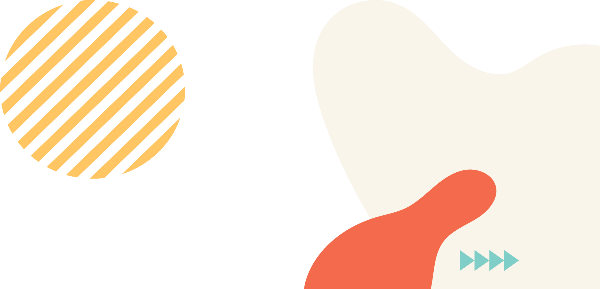 VAATA
VAHENDITEST STRATEEGIANI
Enne kui hakkame täpsemalt vaatlema, millised digivahendid on millise strateegia jaoks kõige paremad, vaadake seda videot, mis keskendub sellele, kuidas digitaalsed töövahendid võivad saada osaks strateegiast, et saavutada kodanikuosalust kogukondades. 
Vaata videot: https://www.youtube.com/watch?v=nppvMyznqHc
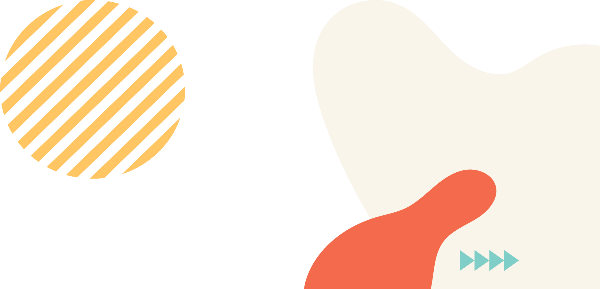 CANVA
Canva on veebipõhine graafilise disaini töövahend, mis võimaldab luua vapustavat visuaali. See on tasuta ja sisaldab malle, mida saab muuta vastavalt kasutaja vajadustele.

Canva kasutab pukseerimisliidest (drag and drop) ning lühikese õppimisajaga saab Canvat kasutada erinevat tüüpi digitaalse sisu (nt Instagrami postituste, plakatite, videote ja isegi visiitkaartide) kujundamiseks!
Link Canva lehele.
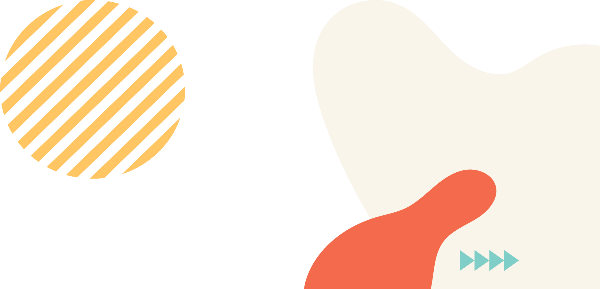 WORDPRESS
Varasemalt oli WordPress töövahend, mida kasutasid peamiselt üksikisikud ja organisatsioonid ajaveebi pidamiseks, kuid seda saab kasutada ka veebilehtede loomiseks. Pukseerimisliidese abil on veebilehe loomine WordPressiga lihtne.

Wordpressil on suur hulk kolmandate osapoolte rakendusi, mis võimaldavad seda kasutada koos paljude töövahenditega ning pakub ühtlast kasutust nii mobiilis kui arvutis lehti sirvides.

Link WordPress'i lehele.
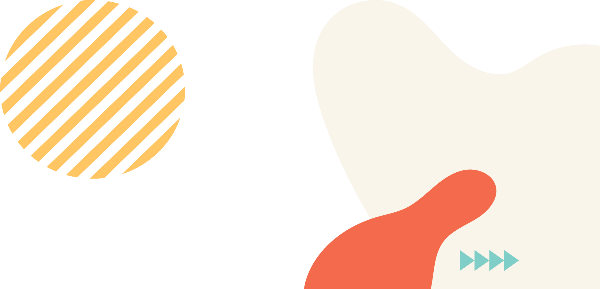 FOTOPANGAD
Visuaalselt köitva sisu loomine on teie DKO projekti edu jaoks äärmiselt oluline. Visuaalselt vapustava sisu loomisega meelitate oma sotsiaalmeediakanalitesse rohkem jälgijaid ja suurendate seotust.

Siiski on oluline, et kasutaksite pilte, mille jaoks teil on luba. Pange tähele, et paljude fotode kasutamisel peate maksma fotograafile autoritasu.

Järgmisel lehel vaatame veebilehti, mis on paljude lemmikud …
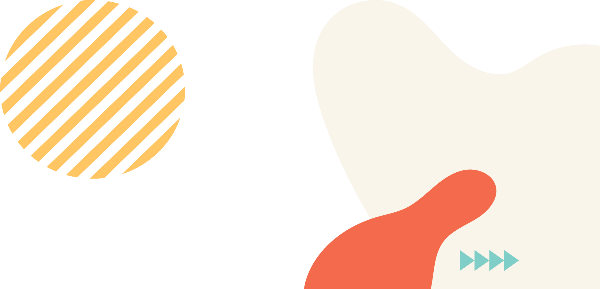 FOTOPANGAD
Järgmised veebilehed on paljude lemmikud vaba juurdepääsuga fotode hankimiseks (kasutatud ka meie moodulites):
Tasuta fotod ja videod Pexelsist, mida saate kõikjal kasutada
Unsplash: ilusad tasuta pildid ja fotod
Pixabay: 2,4 + miljonit vapustavat tasuta pilti kõikjal kasutamiseks
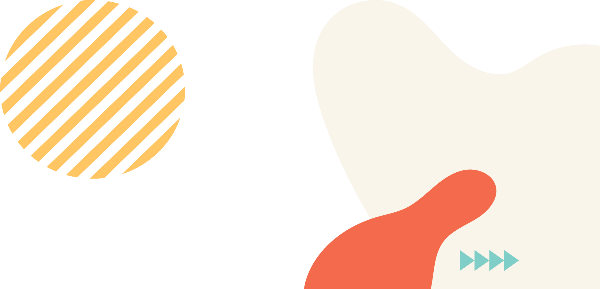 UUDISKIRJADE SAATMINE MAILCHIMPIGA
Uudiskirja koostamine võib olla suurepärane viis hoida inimesi kursis teie projekti edenemisega, samuti teavitada inimesi, kuidas nad saaksid olla projektis kaasatud või projekti toetada.
Mailchimp on e-posti automatiseerimise veebitöövahend, mis võimaldab kasutajatel saata e-kirju oma meililistile.
Seda saab kasutada ka automatiseeritud meiliturunduskampaaniate loomiseks.

Link Mailchimp'i lehele.
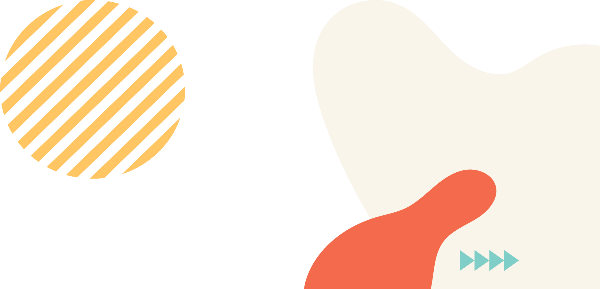 POWTOON JUTUVESTMISEKS
PowToon on töövahend, mis võimaldab kasutajal luua visuaalseid ja kaasahaaravaid videosid ja animeeritud esitlusi. Kiirelt õpitav PowToon võimaldab kasutajatel luua mitmekesist ja visuaalselt mõjuvat videoanimatsiooni. See sobib suurepäraselt DKO projekti jaoks lugude loomiseks, et püüda uut publikut.
Vaadake PotwTooni veebilehte: PowToon #1 Video Creation Tool - Used by 27 Million People
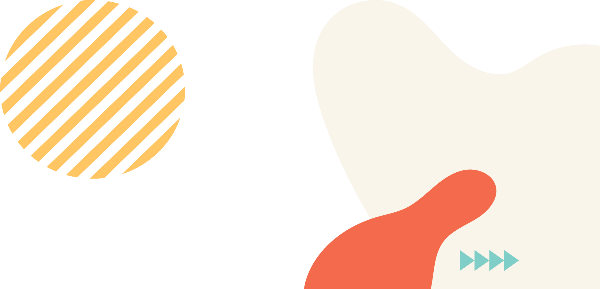 MILLIST SOTSIAALMEEDIA PLATVORMI VÕIKS KASUTADA?
Olenevalt sellest, mis tüüpi DKO projekt teil on, võib see oluliselt mõjutada seda, millist sotsiaalmeedia platvormi te võiksite kasutate.
Mõelge oma projekti kasutajatele, neile, keda te aitate. Mis platvormi nemad teie arvates kõige enam kasutavad või kasutama hakkavad?
On ka teisi aspekte, mis võivad mõjutada otsust, millist platvormi soovite kasutada.
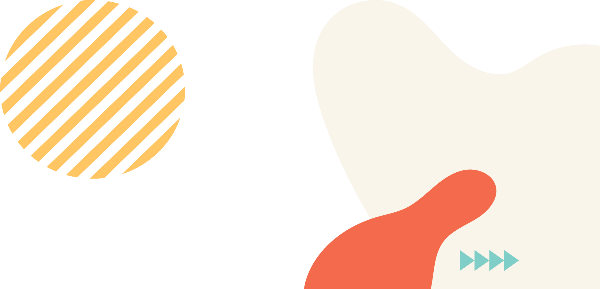 MILLIST SOTSIAALMEEDIA PLATVORMI VÕIKS KASUTADA?
Kui teil on palju täiendusi või soovite kasutada otseülekande seansse, võiksite mõelda ka Facebooki kasutamisele. Facebook kui platvorm sobib suurepäraselt ka kohtumiskuupäevade jagamiseks.
Kui teie projekt on hästi nähtav, võiksite kasutada rohkem visuaalsele sisule orienteeritud platvorme, nagu Instagram või TikTok.
Twitter pakub ka suurepärast platvormi osapoolte vahelisteks vestlusteks.
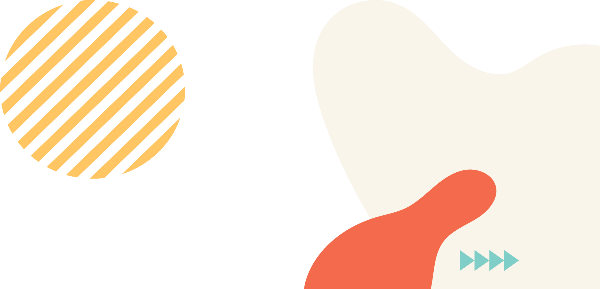 6. MOODULI HARJUTUSED
05
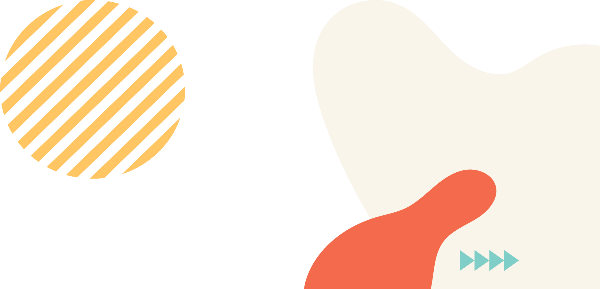 1. ÜLESANNE: INDIVIDUAALNE ÕPPIMINE JA REFLEKTSIOOON
Mõelge kõigele, mida selles moodulis käsitlesime. Looge oma peas DKO projekt või mõelge samale DKO projektile, mille lõite oma peas eelmiste moodulite lõpus. 
Täitke järgmised ülesanded:
Koostage oma projekti missioon ja vision. 
Mida soovite nendesse lisada, mida rõhutada? 
Miks arvate, et need aspektid on teie projekti jaoks olulised? 
Millised on projekti mõned eesmärgid?
Kuidas hakkate oma projekti vastu usaldust tekitama? 
Milliseid tegevusi võiksite teha selle usalduse suurendamiseks? 
Usalduse suurendamisele mõeldes mõelge ka sellele, kuidas tekitate projekti liikmete vahel sisemist usaldust ja välist usaldust inimestes, kes projektis otseselt ei osale.
2. ÜLESANNE: LOO SOTSIAALMEEDIA KAMPAANIA
Moodustage 3-6 liikmelised rühmad ja Mõelge kõigele, mida olete selles moodulis sotsiaalmeedia kohta õppinud. 
Vastake järgmistele küsimustele: 
Mõelge DKO projektile, mille lõite oma peas eelmiste moodulite lõpus. Kuidas saaksite kasutada sotsiaalmeediat ja aidata levitada projekti sõnumit.
Millised digivahendid tooksid teie arvates teie DKO projektile kõige rohkem kasu ja miks need teie projektile sobiksid?
Millised sotsiaalmeedia platvormid sobiksid teie projektiga kõige paremini ja miks?

Viimase ülesandena proovige Canva abil luua oma projekti jaoks sotsaiaalmeedia postitus või teha harjutamiseks lihtne veebileht Wordpressi kasutades.